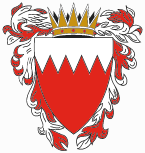 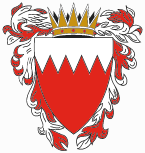 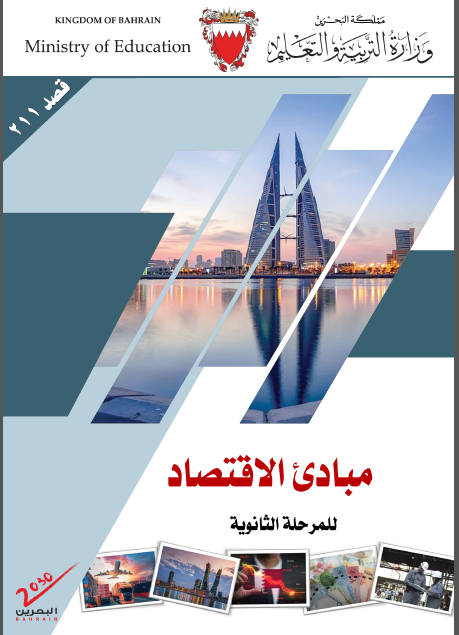 مبادئ الاقتصادقصد805/211
الفصل الدراسي الثاني
المستوى الثاني توحيد مسارات
المستوى الثالث تعليم فني ومهني
وزارة التربية والتعليم –العام الدراسي 2022-2023م
المرحلة الثانوية - المستوى الثاني (توحيد ) – الثالث (فني ومهني)
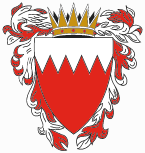 الوحدة الثانية
نظريات الطلب والعرض
2-1 نظرية الطلب
وزارة التربية والتعليم –العام الدراسي 2022-2023م
قصد805/211                  مبادئ الاقتصاد                         الوحدة الثانية                         الدرس:  مرونة الطلب
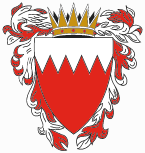 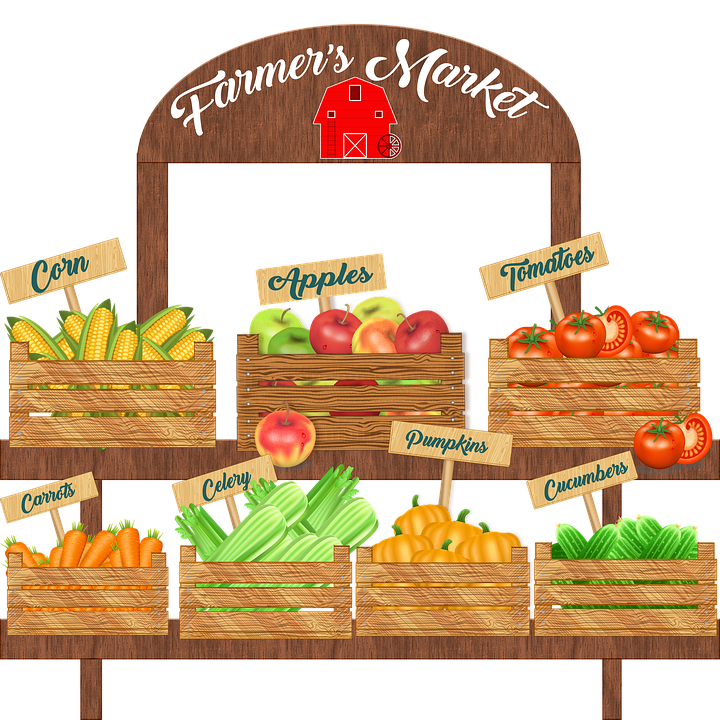 مرونة الطــــلـــــب
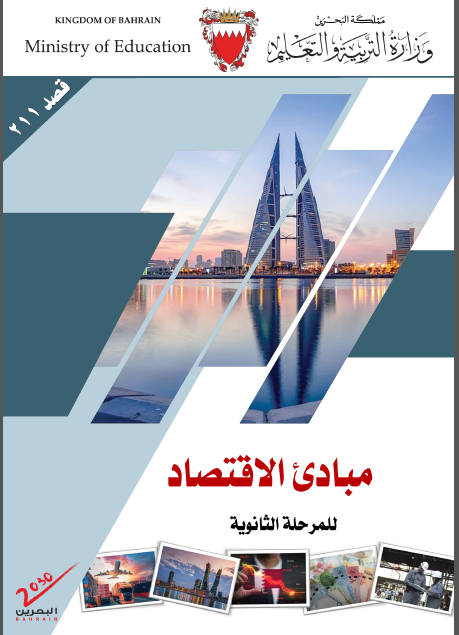 الصفحات 46+55
وزارة التربية والتعليم –العام الدراسي 2022-2023م
قصد805/211                  مبادئ الاقتصاد                         الوحدة الثانية                         الدرس:  مرونة الطلب
أهداف الدرس
يُتَوَقَع من الطالب بعد الانتهاء من هذا الدرس أن:

يشرح لماذا تكون المرونة مقياس التجاوب في تحديد أسباب التغيير في منحنى الطلب.
يحلل مرونة الطلب السعرية على منتج ما.
يفهم العوامل التي تحدد مرونة الطلب السعرية.
جهود حكومة مملكة البحرين في تحقيق مرونة الاسواق
النشاط الاستهلالي
الهدف الأول
الهدف الثاني
الهدف الثالث
الهدف الرابع
التقويم الختامي
وزارة التربية والتعليم –العام الدراسي 2022-2023م
قصد805/211                  مبادئ الاقتصاد                         الوحدة الثانية                         الدرس:  مرونة الطلب
النشاط الاستهلالي
أقرأ المشهد التالي، ثم أجب عن الأسئلة التي تليه:

ذهب محمد لشراء احد أنواع زيوت الطعام المفضلة لديه، فوجد سعره ارتفع، ولكنه وجد أنواع بديلة له وبنفس الجودة وبسعر أقل.

ماذا تتوقع من محمد شراء السلعة الاصلية أم البديلة ؟
هل الطلب عليها مرن أم لا ؟
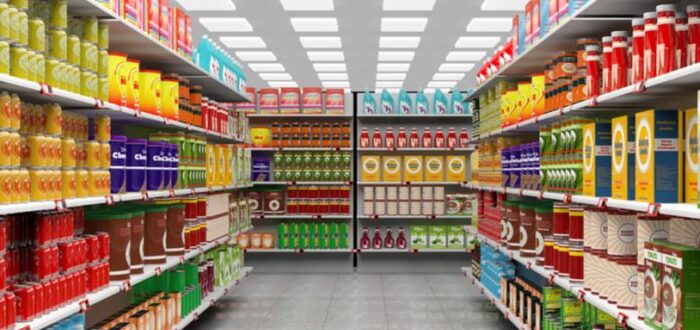 النشاط الاستهلالي
الهدف الأول
الهدف الثاني
الهدف الثالث
الهدف الرابع
التقويم الختامي
وزارة التربية والتعليم –العام الدراسي 2022-2023م
قصد805/211                  مبادئ الاقتصاد                         الوحدة الثانية                         الدرس:  مرونة الطلب
مرونة الطلب وأشكالها
هي درجة تأثر الكمية المطلوبة من سلعة معينة نتيجة للتغير في السعر.
مرونة الطلب:
النشاط الاستهلالي
قانون مرونة الطلب:
الهدف الأول
لا نهائي
الهدف الثاني
متكافئ
مرن
عديم المرونة
غير مرن
الهدف الثالث
=1
>1
∞
الهدف الرابع
صفر
<1
التقويم الختامي
5
3
1
4
2
التالي
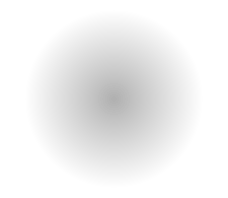 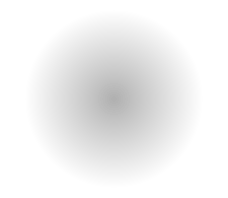 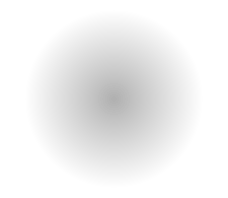 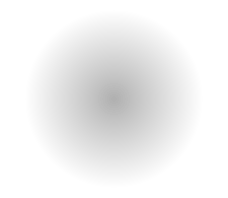 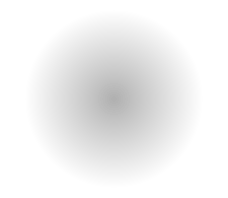 وزارة التربية والتعليم –العام الدراسي 2022-2023م
قصد805/211                  مبادئ الاقتصاد                         الوحدة الثانية                         الدرس:  مرونة الطلب
أشكال مرونة الطلب
5
4
3
2
1
طلب لا نهائي المرونة
طلب عديم المرونة
طلب مرن
النشاط الاستهلالي
طلب غير مرن
طلب متكافئ المرونة
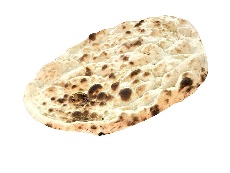 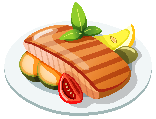 مرونة الطلب:  =1
نوع السلعة: السلع المحتكرة
معرفة النوع:
التغيير في الكمية المطلوبة يساوي التغيير في سعر السلعة.
المنحنى يكون على شكل خط وسط الانحدار بين المحور الأفقي والرأسي.
مرونة الطلب:  أقل من 1
نوع السلعة: الضرورية
معرفة النوع:
التغيير في سعر السلعة أعلى من التغيير في الكمية المطلوبة.
المنحنى يكون شديد الانحدار أقرب إلى الخط المستقيم الرأسي.
مرونة الطلب:  أكبر من 1
نوع السلعة: السلع الكمالية
معرفة النوع:
التغيير في الكمية المطلوبة أعلى من تغيير السعر.
المنحنى يكون بطيء الانحدار أقرب إلى خط المستقيم الأفقي.
الطلب:  ∞
نوع السلعة: للسلعة سعر واحد (مدعم من الدولة)
معرفة النوع:
تغيير الكمية المطلوبة.
ثبات سعر السلعة.
المنحنى يكون خط مستقيم عمودي على المحور الرأسي.
مرونة الطلب:  صفر
نوع السلعة: دواء 
الانسولين 
معرفة النوع:
ثبات الكمية المطلوبة.
تغيير سعر السلعة.
المنحنى يكون خط مستقيم عمودي على المحور الأفقي.
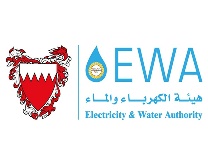 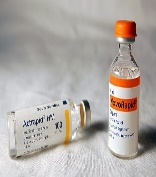 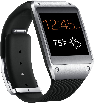 الهدف الأول
الهدف الثاني
الهدف الثالث
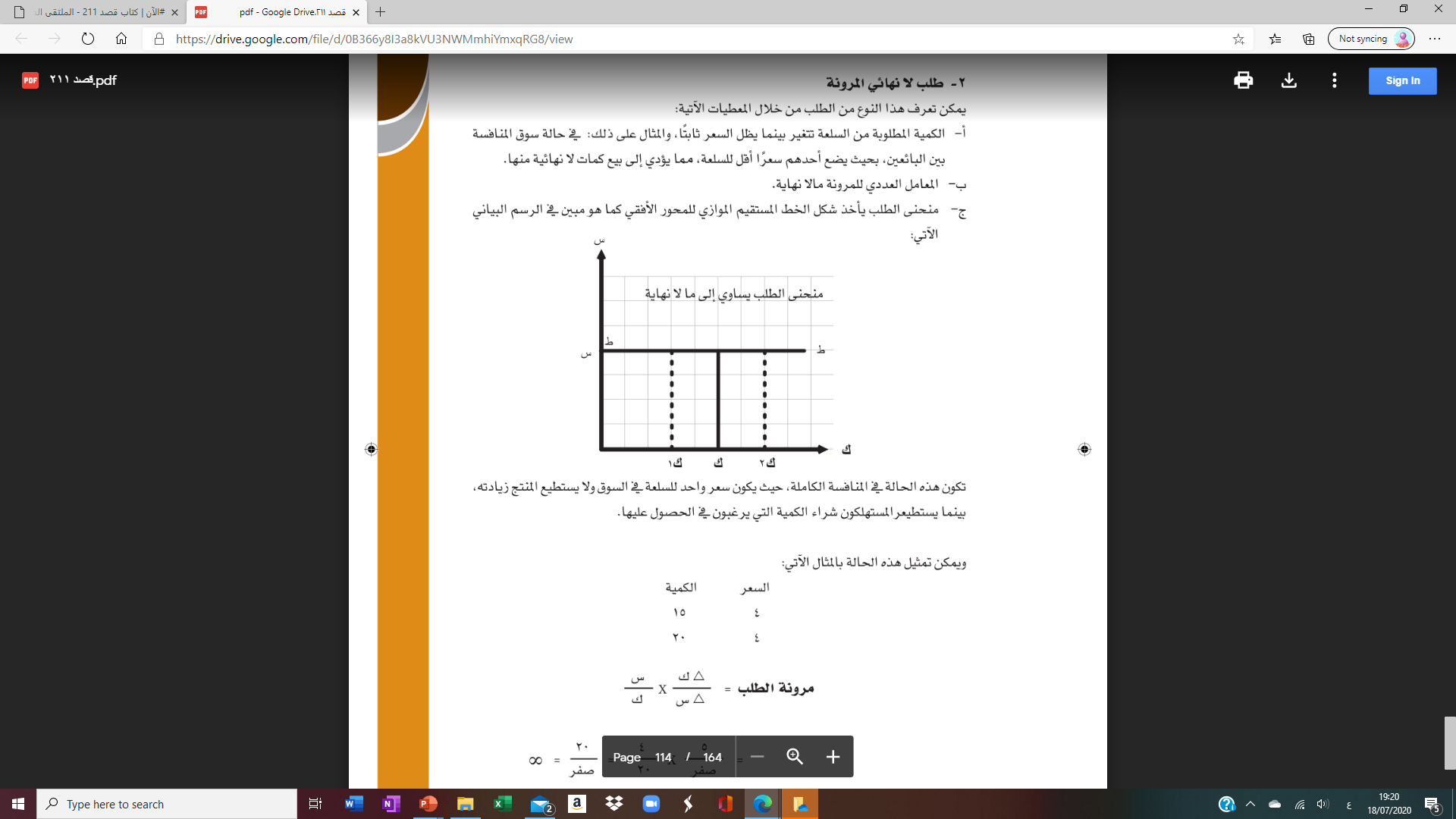 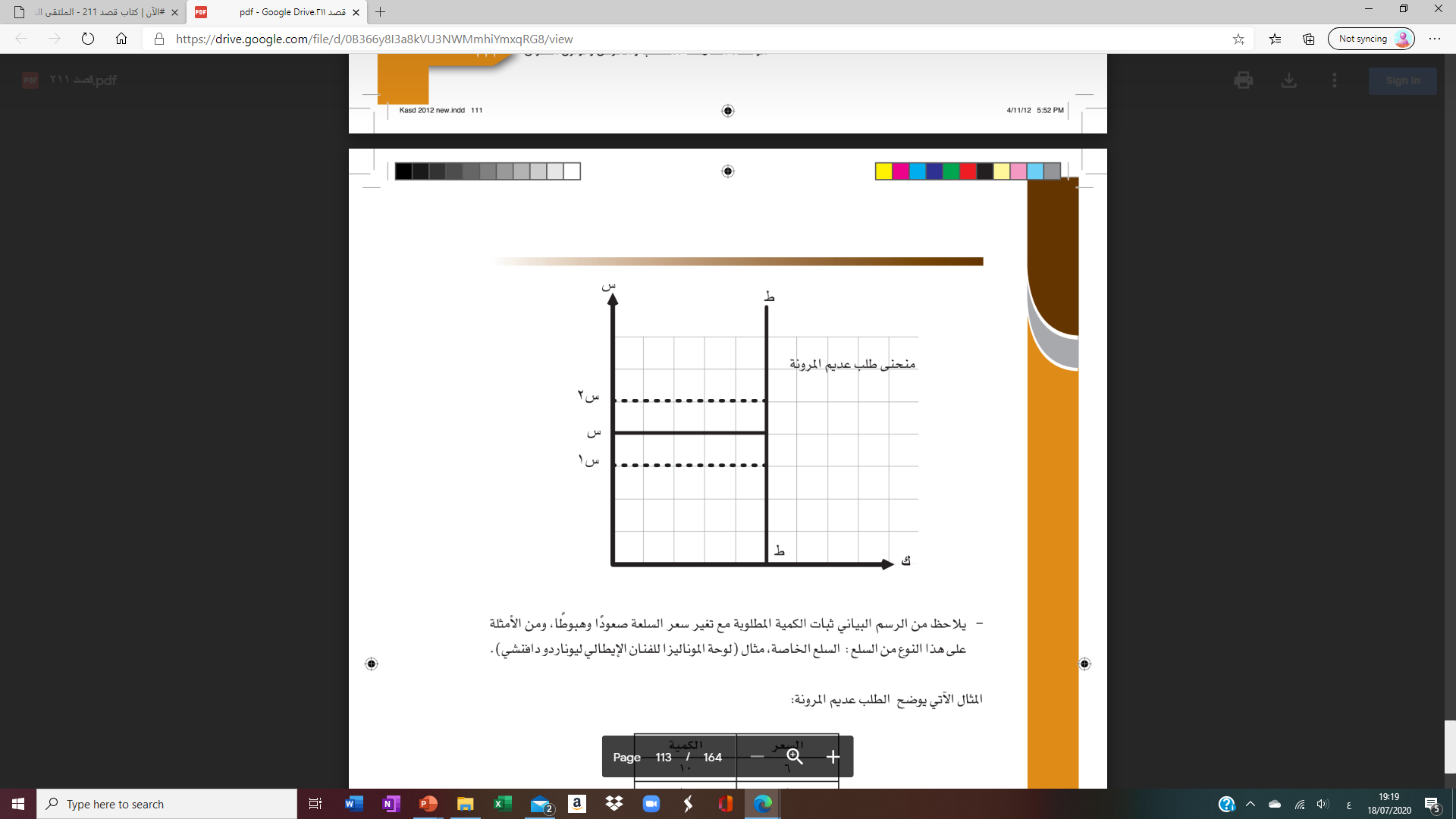 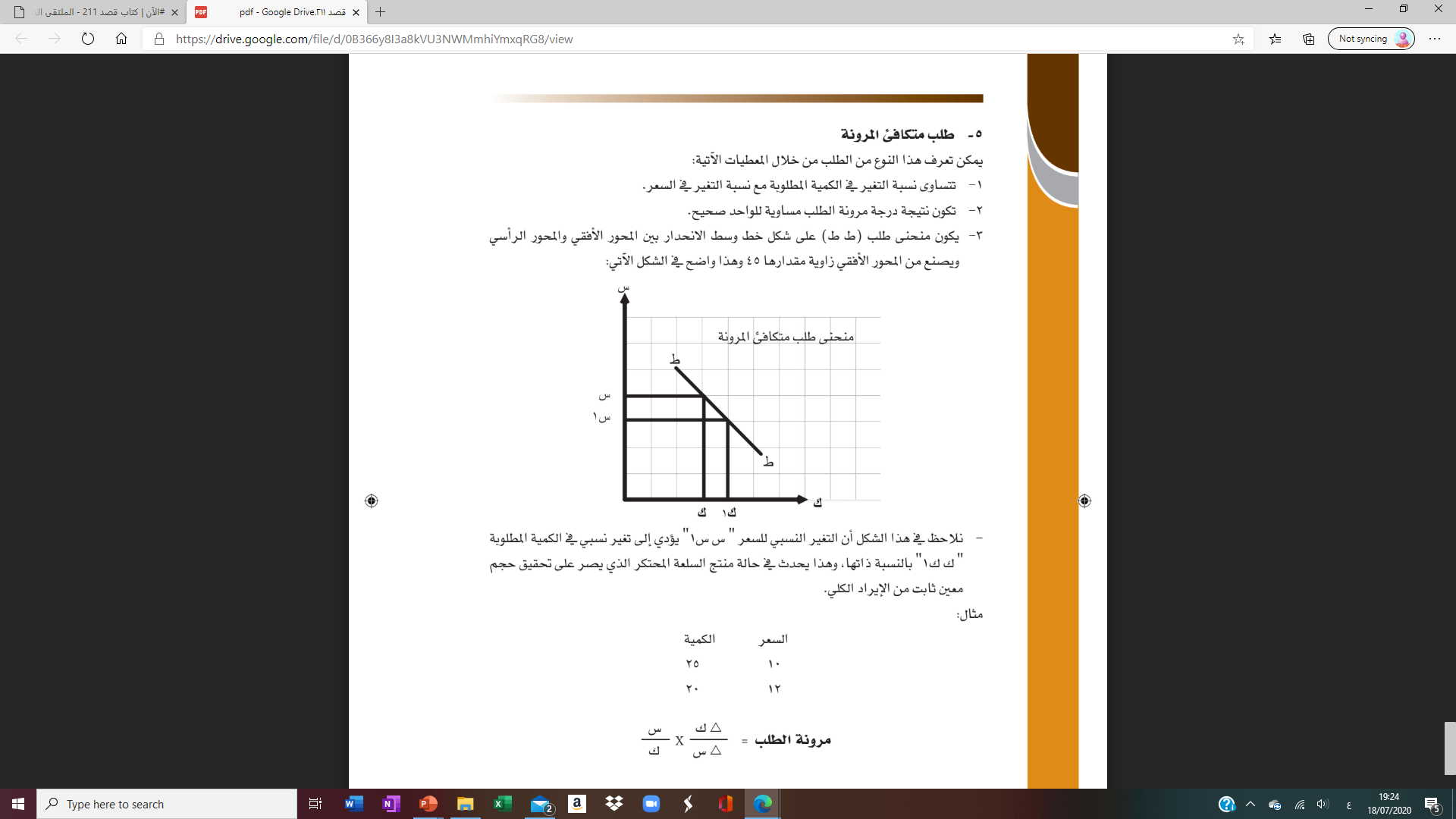 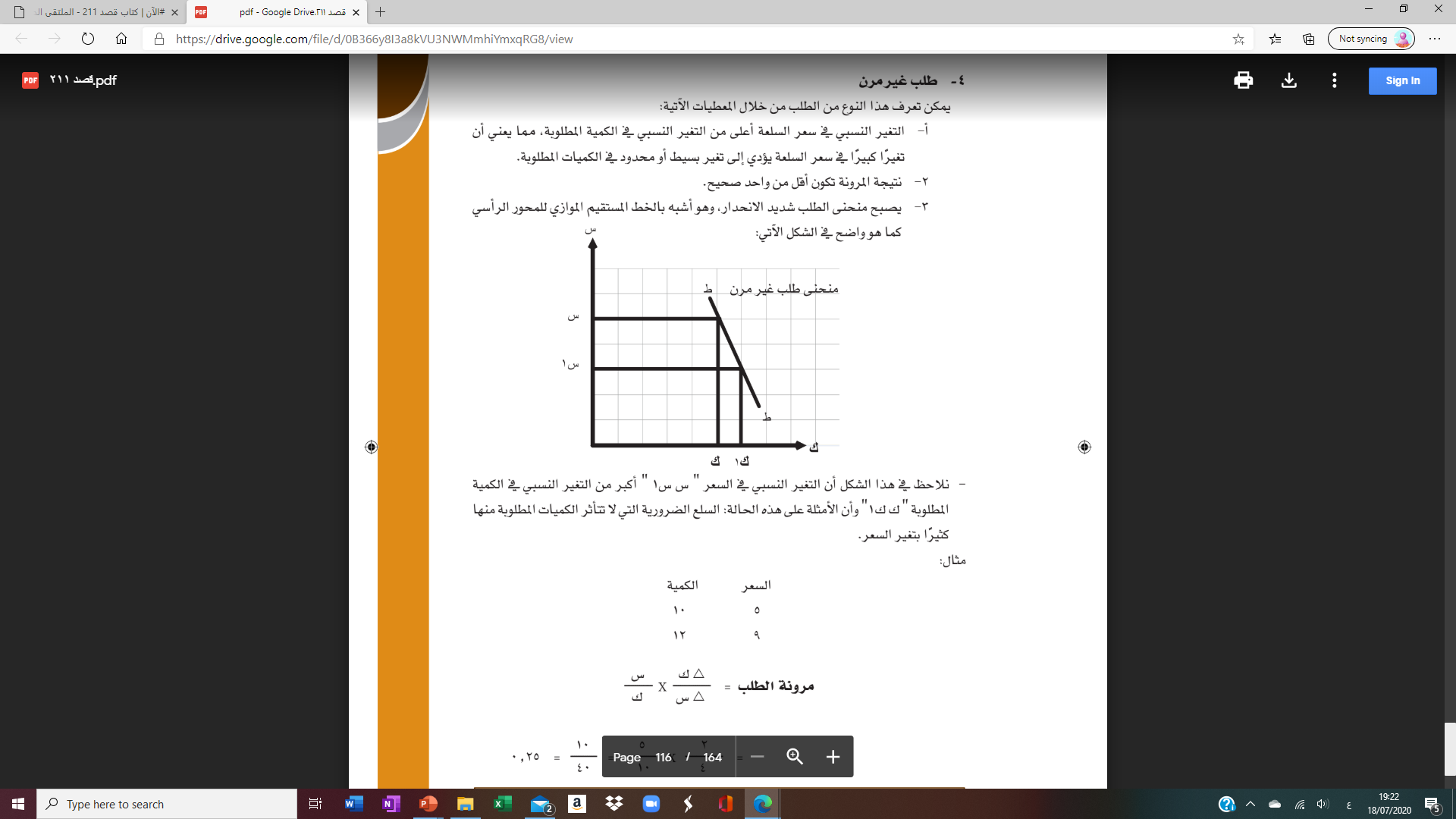 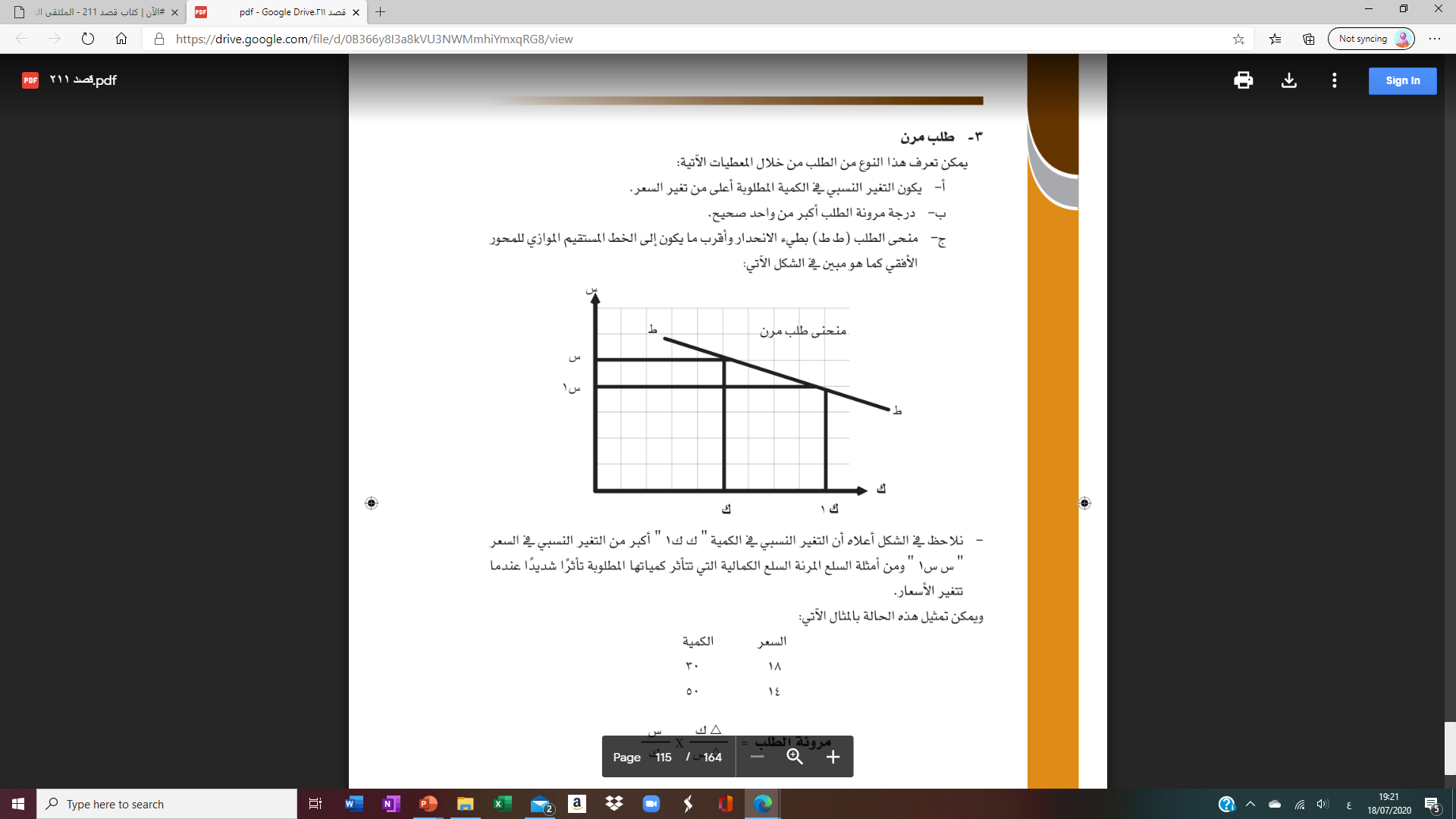 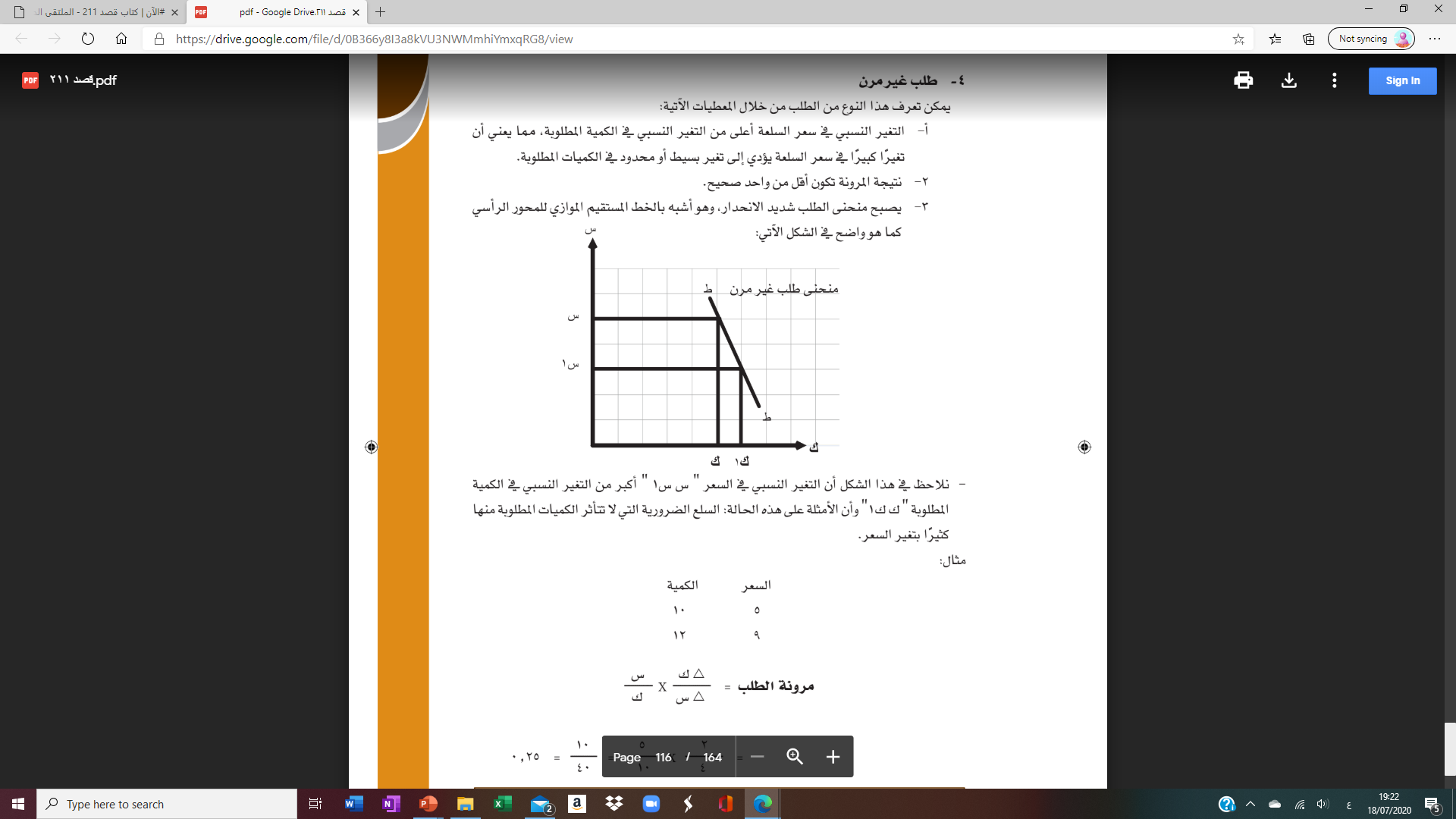 الهدف الرابع
التقويم الختامي
التالي
وزارة التربية والتعليم –العام الدراسي 2022-2023م
قصد805/211                  مبادئ الاقتصاد                         الوحدة الثانية                         الدرس:  مرونة الطلب
العوامل المؤثرة في مرونة الطلب السعرية
بدائل السلعة
تنخفض الكمية المطلوبة من السلعة الأصلية بنسبة أكبر من الارتفاع في السعر على سبيل المثال سلعة الأرز والمعكرونة، فكلما كانت السلع البديلة متوافرة وقادرة على تحقيق الإشباع الذي تحققه السلع الأصلية كلما كان الطلب عليها أكثر مرونة.
النشاط الاستهلالي
مدى نصيب السلعة من دخل المستهلك
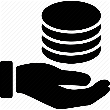 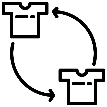 الهدف الأول
تكون مرونة الطلب كبيرة، إذا كان حجم الإنفاق على السلعة من قبل المستهلك كبيرًا، فالجزء المخصص لهذه السلعة يلعب دورًا رئيسيًا في محاكاة أي تغير في الأسعار.
الهدف الثاني
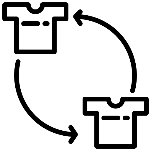 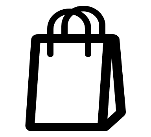 الهدف الثالث
أهمية السلعة للمستهلك
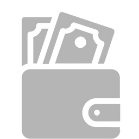 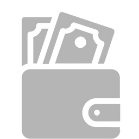 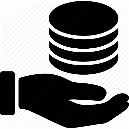 مقدار الدخل الصافي للمستهلك
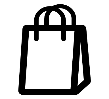 يكون الطلب على بعض السلع غير مرن، إذا كانت السلعة مهمة وضرورية للمستهلك، حيث إن أي ارتفاع أو انخفاض للسعر لا يؤدي إلى تغيير حجم الطلب بنسبة كبيرة.
الهدف الرابع
لا تتغير مرونة الطلب بالنسبة إلى الأشخاص القادرين في المجتمع؛ ذلك إن أي تغير في الأسعار لن يغير من حجم الكميات المطلوبة منها، أما بالنسبة إلى الطبقة الفقيرة فالتغير النسبي في الكميات المطلوبة أعلى.  أما سلع الطبقة المتوسطة فطلبها مرن إلى حد بعيد.
التقويم الختامي
التالي
وزارة التربية والتعليم –العام الدراسي 2022-2023م
قصد805/211                  مبادئ الاقتصاد                         الوحدة الثانية                         الدرس:  مرونة الطلب
نشاط تقويمي
النشاط
النشاط الاستهلالي
أجب على نشاط (2-1-4) صفحة 53 من الكتاب المدرسي.
الهدف الأول
الهدف الثاني
نوع النشاط
الهدف الثالث
فردي - كتابة
الهدف الرابع
الوقت
التقويم الختامي
3 دقائق
وزارة التربية والتعليم –العام الدراسي 2022-2023م
قصد805/211                  مبادئ الاقتصاد                         الوحدة الثانية                         الدرس:  مرونة الطلب
جهود حكومة مملكة البحرين في تحقيق مرونة الاسواق
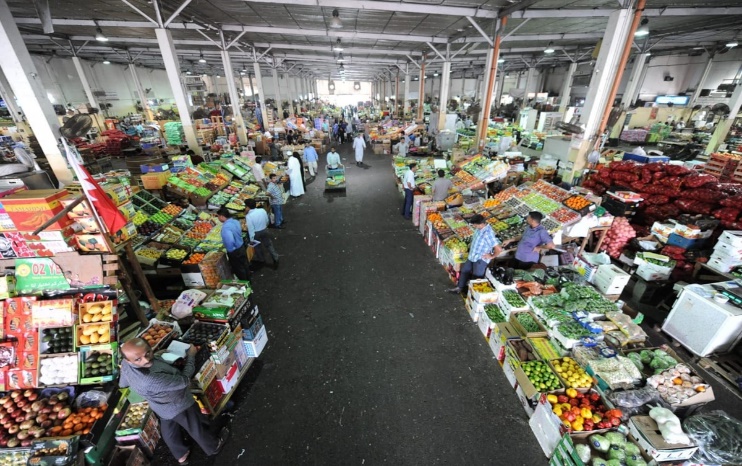 في إطار خطة حكومة مملكة البحرين في تحقيق التنمية الاقتصادية وتوفير احتياجات المواطنين من السلع وخصوصاً الضرورية. أنشأت مجمعات تجارية وأسواق مركزية في كافة محافظات المملكة لتوفير السلع وبدائلها وبأسعار متفاوتة تتناسب مع كافة مستويات الدخول.
النشاط الاستهلالي
الهدف الأول
الهدف الثاني
الهدف الثالث
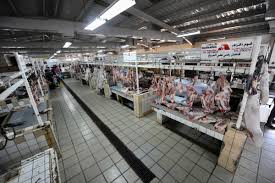 كما تقدم الحكومة الدعم المالي لبعض السلع الضرورية كاللحوم لكل مواطني مملكة البحرين لتحقيق المرونة في توفير اللحوم لكافة مستويات الدخل في مملكة البحرين.
الهدف الرابع
التقويم الختامي
التالي
وزارة التربية والتعليم –العام الدراسي 2022-2023م
قصد805/211                  مبادئ الاقتصاد                         الوحدة الثانية                         الدرس:  مرونة الطلب
نشاط تقويمي
النشاط
النشاط الاستهلالي
أجب على نشاط (2-1-5) صفحة 53 من الكتاب المدرسي.
الهدف الأول
الهدف الثاني
نوع النشاط
الهدف الثالث
فردي - كتابة
الهدف الرابع
الوقت
التقويم الختامي
3 دقائق
وزارة التربية والتعليم –العام الدراسي 2022-2023م
قصد805/211                  مبادئ الاقتصاد                         الوحدة الثانية                         الدرس:  مرونة الطلب
دور حكومة مملكة البحرين في حماية المستهلك
حرصت حكومة مملكة البحرين على حماية المستهلك من كافة أنواع الغش سواء في جودة السلع أو الأسعار، فقامت بإنشاء إدارة من ضمن إدارات وزارة الصناعة والتجارة لحماية المستهلك والتي تقوم بما يلي:

​​​​​1- تنفيذ أحكام​ القوانين والتشريعات المنظمة لحماية حقوق المستهلك.
2- اتخاذ التدابير اللازمة لحماية المستهلك، وفقا للقوانين والأنظمة المعمول بها في مملكة البحرين.
 3- اتخاذ التدابير اللازمة لمكافحة الغش التجاري، وفقًا للقوانين والأنظمة المعمول به.
4- تلقي الشكاوى من المستهلكين والتحقق منها وفض النزاعات بين المستهلكين والمزودين والعمل على حلها ودياً ما أمكن ذلك، ومتابعة اتخاذ الإجراءات المناسبة بشأنها وفقاً للقوانين والانظمة الخاصة بحماية المستهلك المعمول بها في مملكة البحرين.
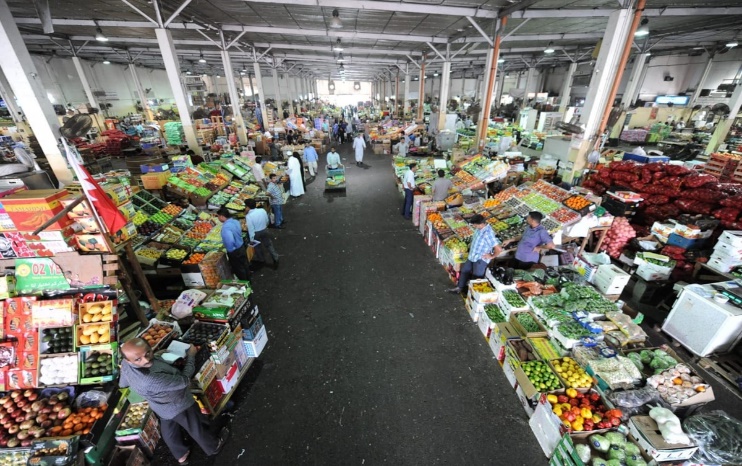 النشاط الاستهلالي
الهدف الأول
الهدف الثاني
الهدف الثالث
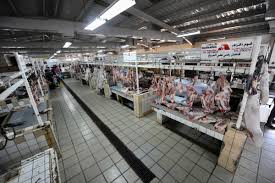 الهدف الرابع
التقويم الختامي
التالي
وزارة التربية والتعليم –العام الدراسي 2022-2023م
قصد805/211                  مبادئ الاقتصاد                         الوحدة الثانية                         الدرس:  مرونة الطلب
؟
التقويم
1.  إذا ارتفعت أسعار السلع الأصلية، فإن الطلب على السلع البديلة يكون:
النشاط الاستهلالي
الهدف الأول
ج.  عديم المرونة.
أ.  مرن.
الهدف الثاني
الهدف الثالث
د.  متكافئ المرونة.
ب.  غير مرن.
الهدف الرابع
التقويم الختامي
وزارة التربية والتعليم –العام الدراسي 2022-2023م
قصد805/211                  مبادئ الاقتصاد                         الوحدة الثانية                         الدرس:  مرونة الطلب
؟
التقويم
2.  إذا كانت مرونة الطلب تساوي صفر، فهذا يعني أن:
النشاط الاستهلالي
الهدف الأول
ج.  منحنى الطلب لا نهائي المرونة.
أ.  منحنى الطلب مرن.
الهدف الثاني
الهدف الثالث
د.  منحنى الطلب متكافئ المرونة.
ب.  منحنى الطلب عديم المرونة.
الهدف الرابع
التقويم الختامي
وزارة التربية والتعليم –العام الدراسي 2022-2023م
قصد805/211                  مبادئ الاقتصاد                         الوحدة الثانية                         الدرس:  مرونة الطلب
؟
التقويم
3.  العلاقة بين الكمية المطلوبة من السلعة وسعر السلعة هي:
النشاط الاستهلالي
الهدف الأول
ج.  علاقة عكسية.
أ.  علاقة طردية.
الهدف الثاني
الهدف الثالث
د.  لا شيء مما ذكر صحيح.
ب.  علاقة متساوية.
الهدف الرابع
التقويم الختامي
وزارة التربية والتعليم –العام الدراسي 2022-2023م
قصد805/211                  مبادئ الاقتصاد                         الوحدة الثانية                         الدرس:  مرونة الطلب
؟
التقويم
4.  أنظر إلى الأشكال الآتية، ثم أكتب نوع المنحنى:
النشاط الاستهلالي
س
س
س
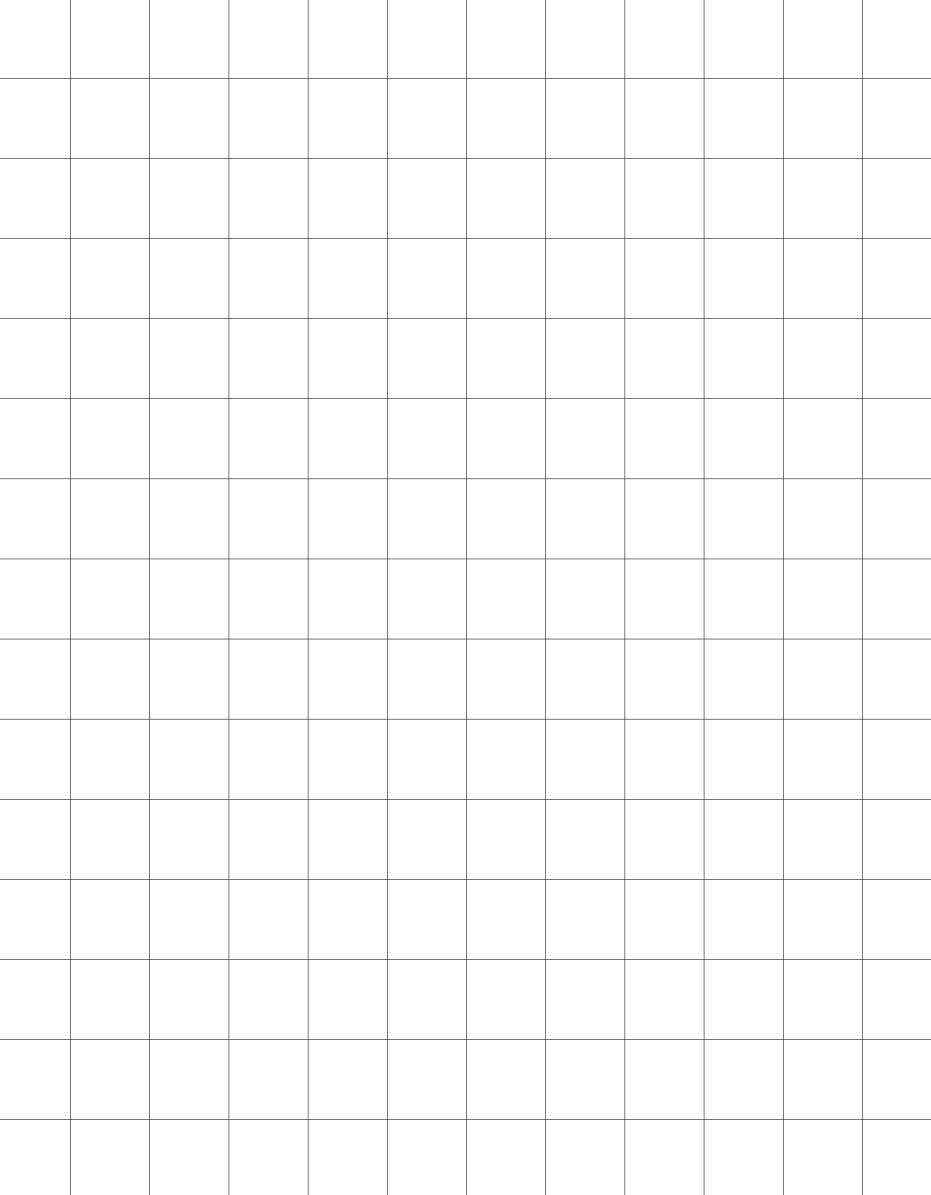 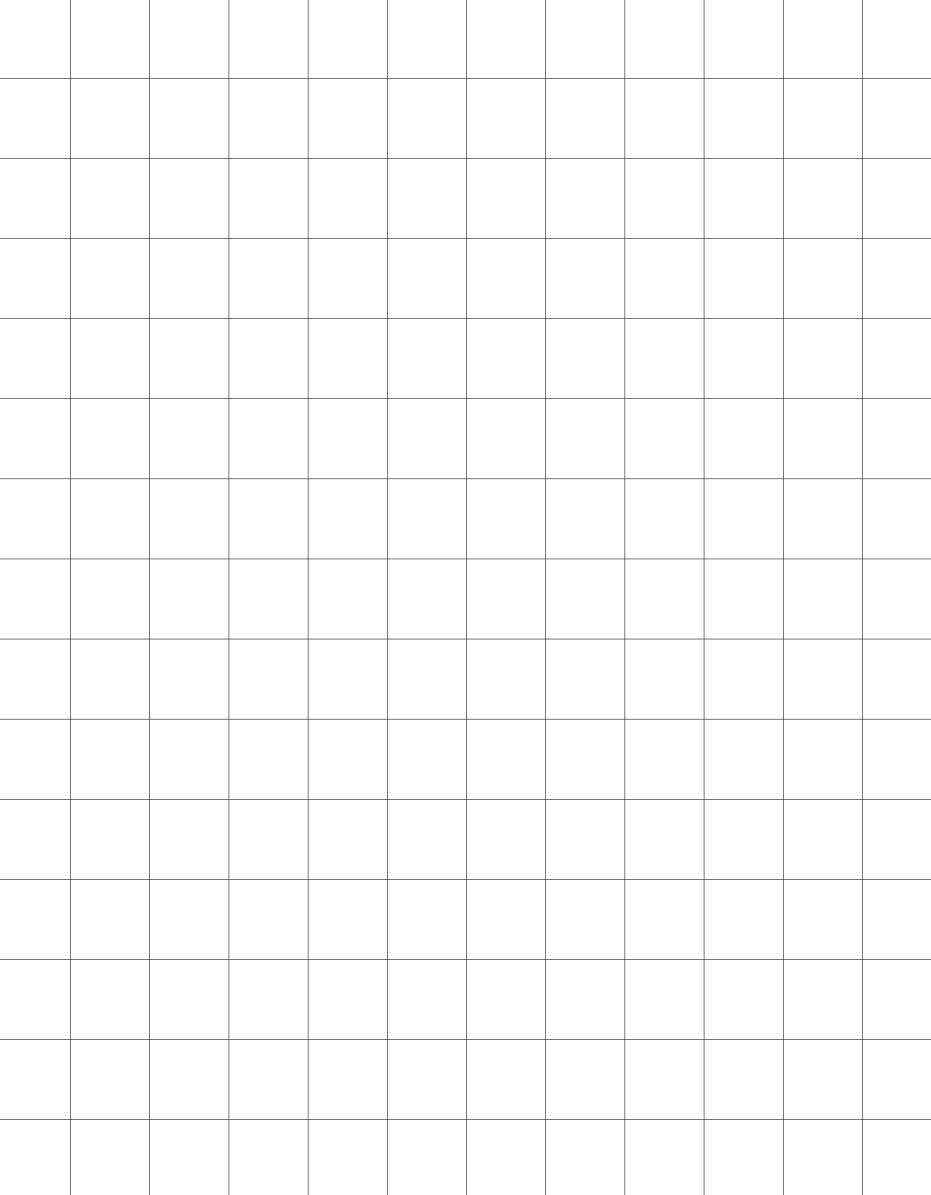 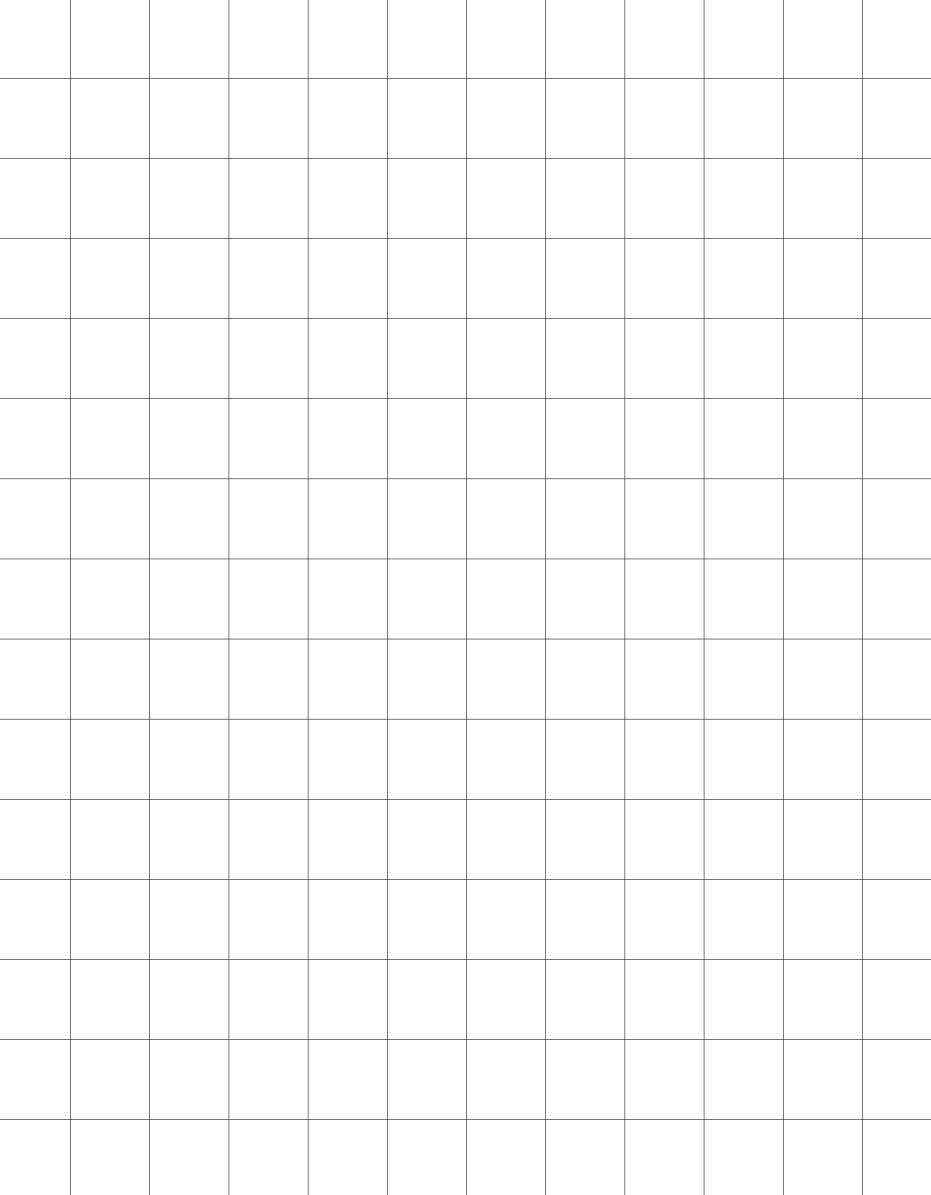 ط
الهدف الأول
س2
ط
ط
الهدف الثاني
س
س1
الهدف الثالث
ك
ك
ك
ط
الهدف الرابع
التقويم الختامي
تأكد من إجابتك
وزارة التربية والتعليم –العام الدراسي 2022-2023م
قصد805/211                  مبادئ الاقتصاد                         الوحدة الثانية                         الدرس:  مرونة الطلب
؟
التقويم
5.  أنظر إلى الشكل الآتي، ثم أجب عن الأسئلة التي تليه:

  أ. أحسب درجة مرونة الطلب السعرية عند تغير السعر من 15 إلى 18 دينار.

    ب. حدد ما يلي: 
  شكل منحنى الطلب: .......................
  نوع السلعة:  ............................
النشاط الاستهلالي
س
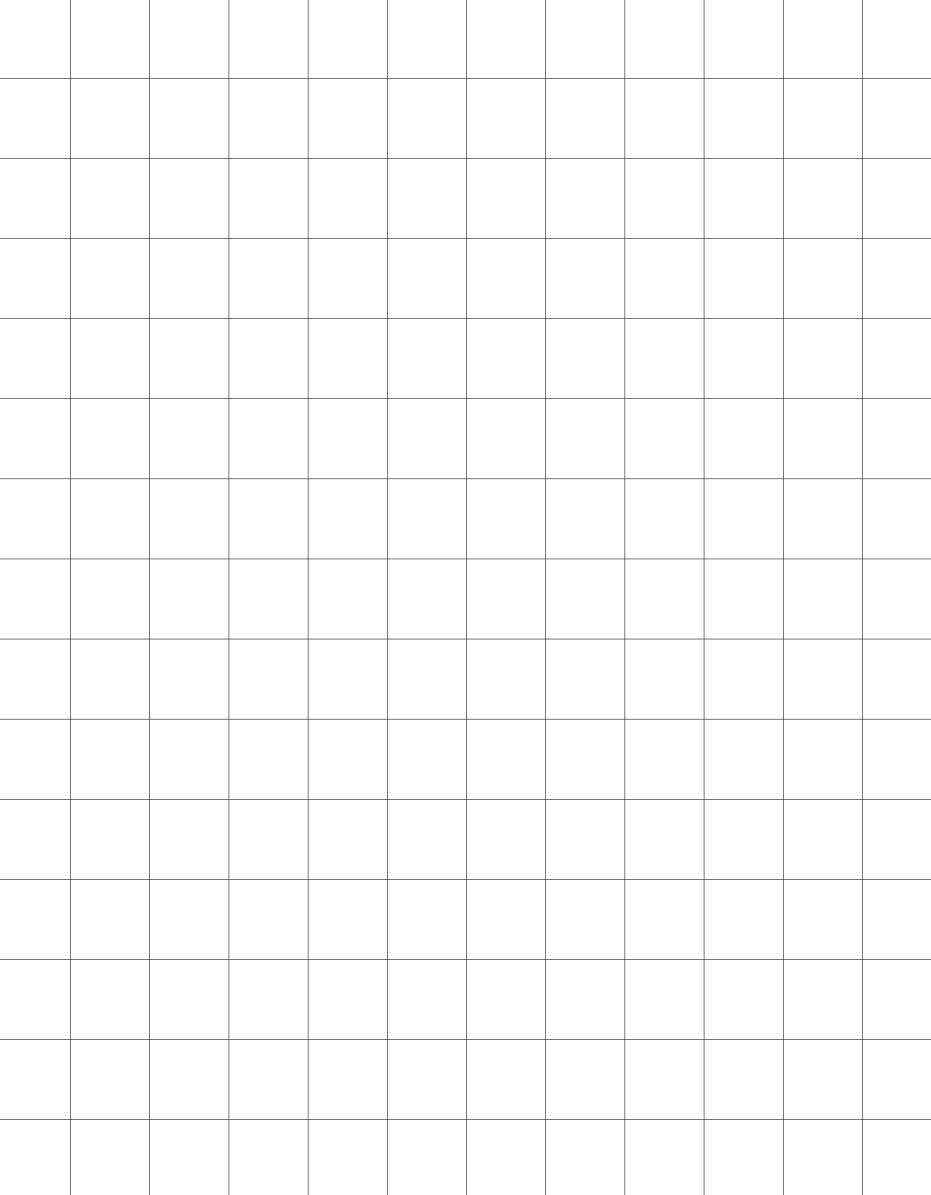 الهدف الأول
الهدف الثاني
ط
18
الهدف الثالث
15
ط
الهدف الرابع
صفر
ك
التقويم الختامي
3
6
تأكد من إجابتك
وزارة التربية والتعليم –العام الدراسي 2022-2023م
قصد805/211                  مبادئ الاقتصاد                         الوحدة الثانية                         الدرس:  مرونة الطلب
نهاية الدرس
شكراً لكم ،، وفقكم الله
وزارة التربية والتعليم –العام الدراسي 2022-2023م
قصد805/211                  مبادئ الاقتصاد                         الوحدة الثانية                         الدرس:  مرونة الطلب
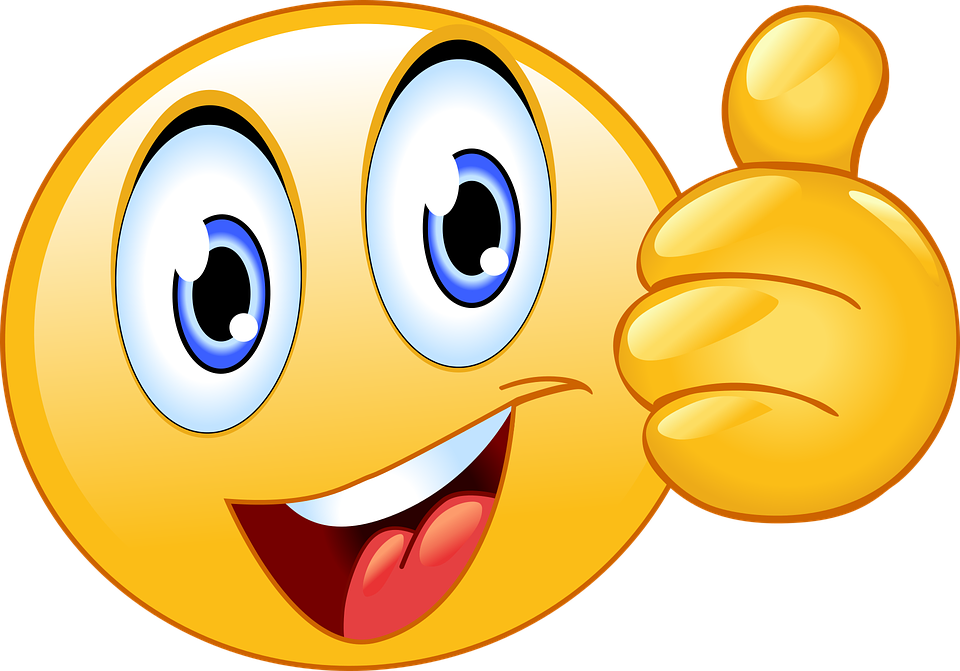 التالي
وزارة التربية والتعليم –العام الدراسي 2022-2023م
قصد805/211                  مبادئ الاقتصاد                         الوحدة الثانية                         الدرس:  مرونة الطلب
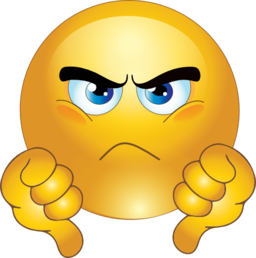 رجوع
وزارة التربية والتعليم –العام الدراسي 2022-2023م
قصد805/211                  مبادئ الاقتصاد                         الوحدة الثانية                         الدرس:  مرونة الطلب
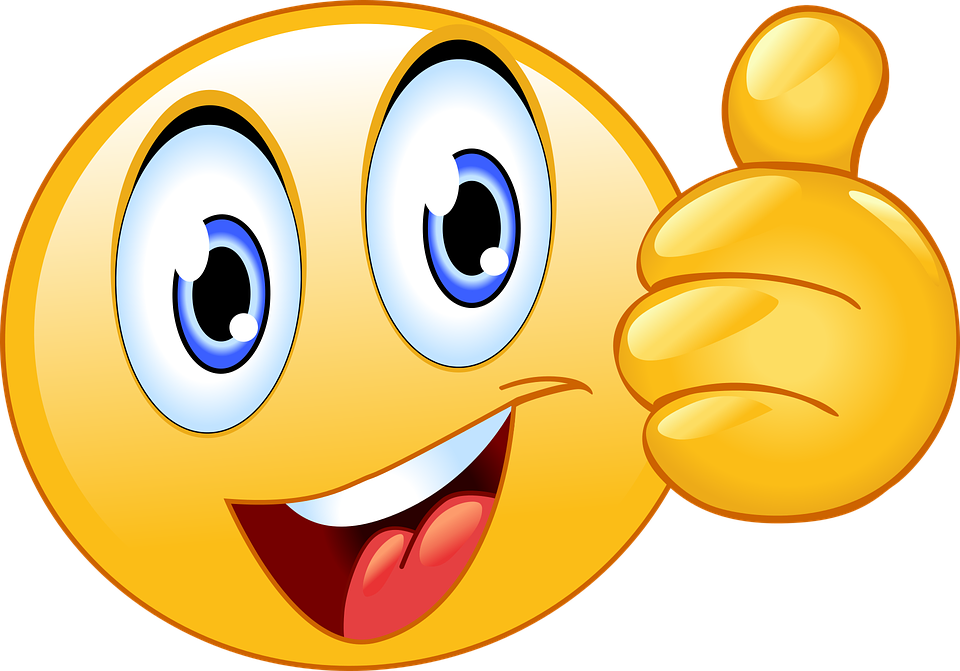 التالي
وزارة التربية والتعليم –العام الدراسي 2022-2023م
قصد805/211                  مبادئ الاقتصاد                         الوحدة الثانية                         الدرس:  مرونة الطلب
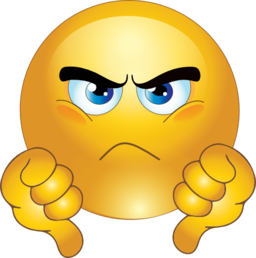 رجوع
وزارة التربية والتعليم –العام الدراسي 2022-2023م
قصد805/211                  مبادئ الاقتصاد                         الوحدة الثانية                         الدرس:  مرونة الطلب
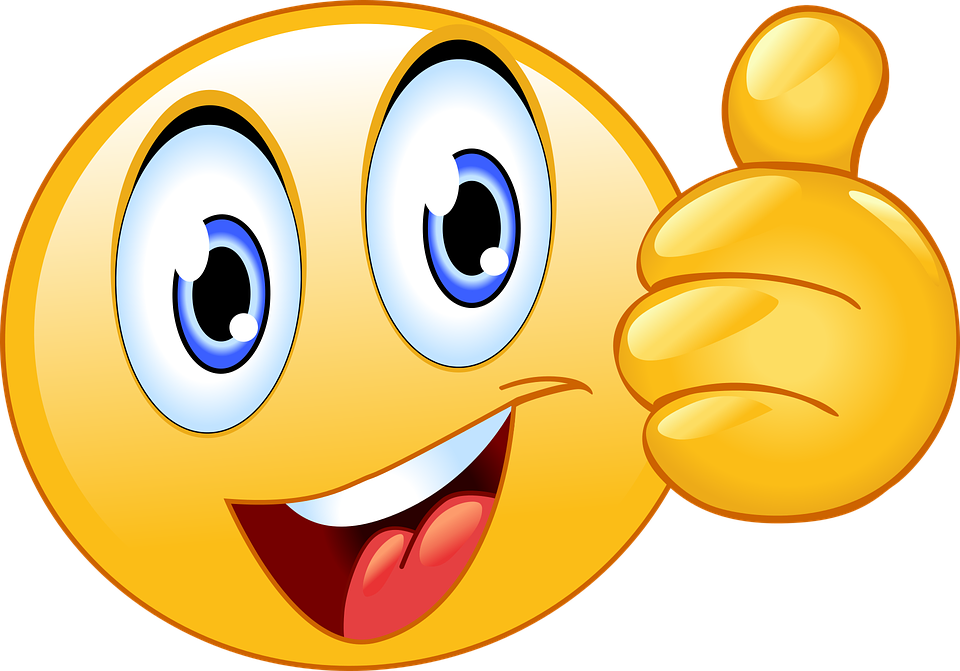 التالي
وزارة التربية والتعليم –العام الدراسي 2022-2023م
قصد805/211                  مبادئ الاقتصاد                         الوحدة الثانية                         الدرس:  مرونة الطلب
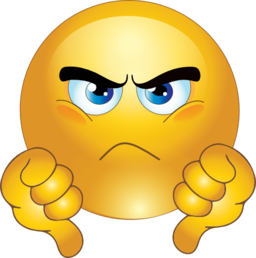 رجوع
وزارة التربية والتعليم –العام الدراسي 2022-2023م
قصد805/211                  مبادئ الاقتصاد                         الوحدة الثانية                         الدرس:  مرونة الطلب
؟
التقويم
4.  أنظر إلى الأشكال الآتية، ثم أكتب نوع المنحنى:
النشاط الاستهلالي
س
س
س
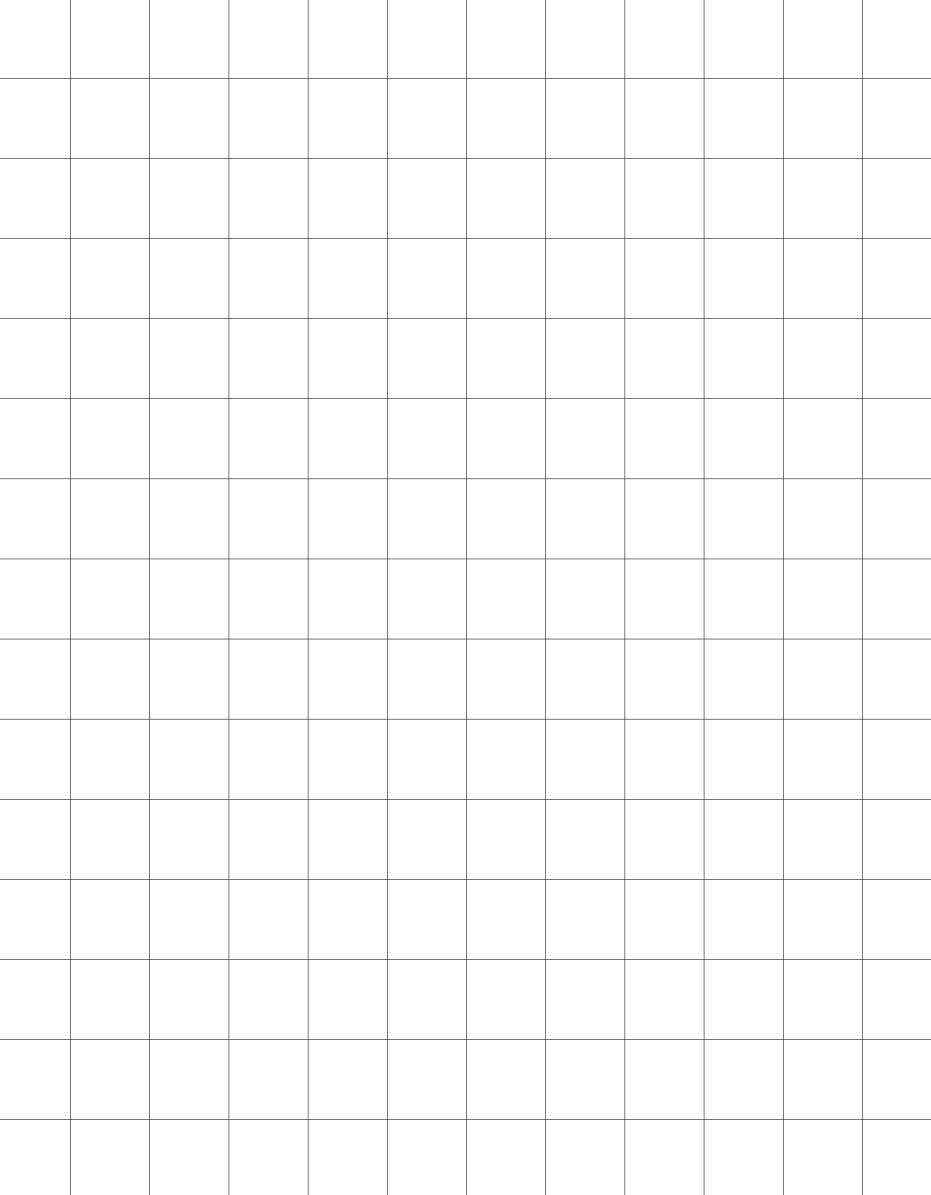 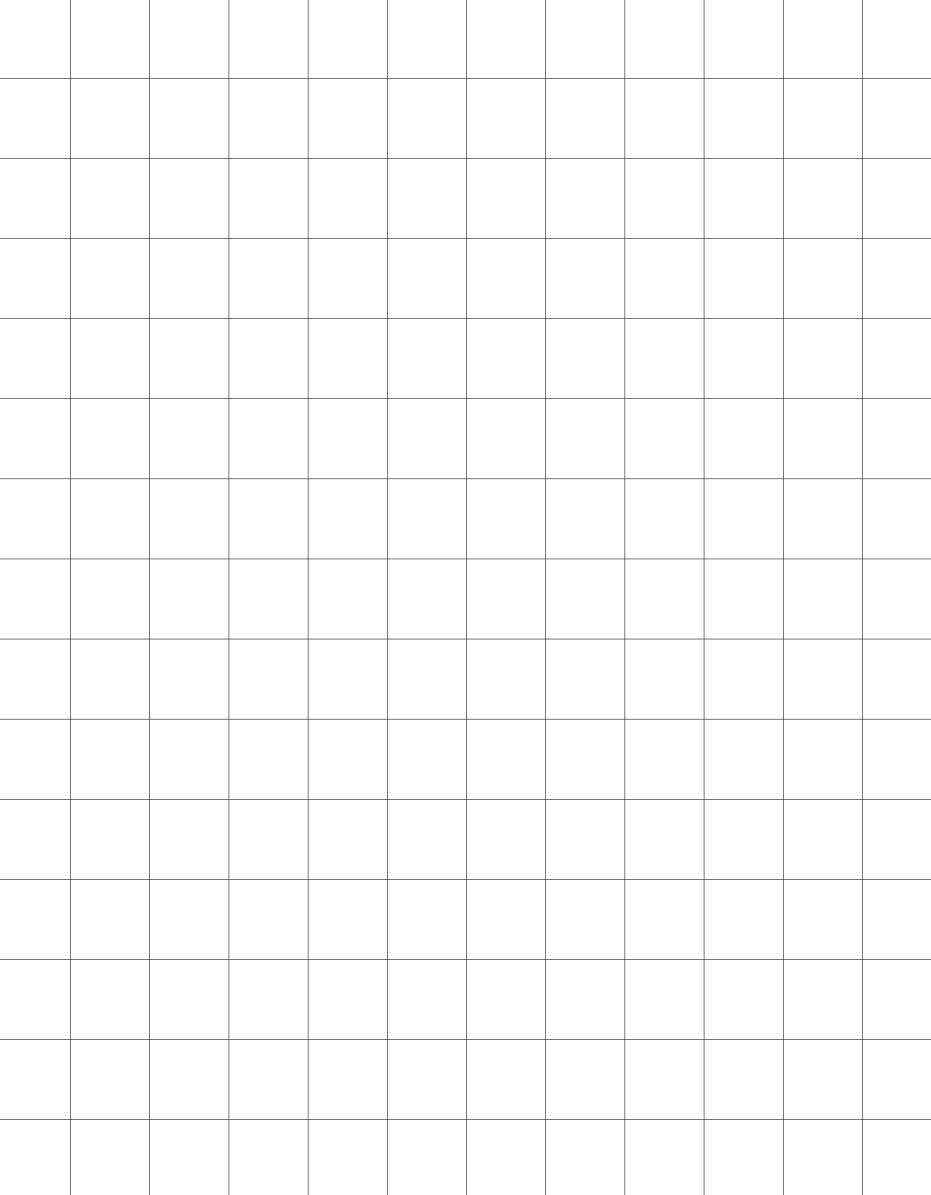 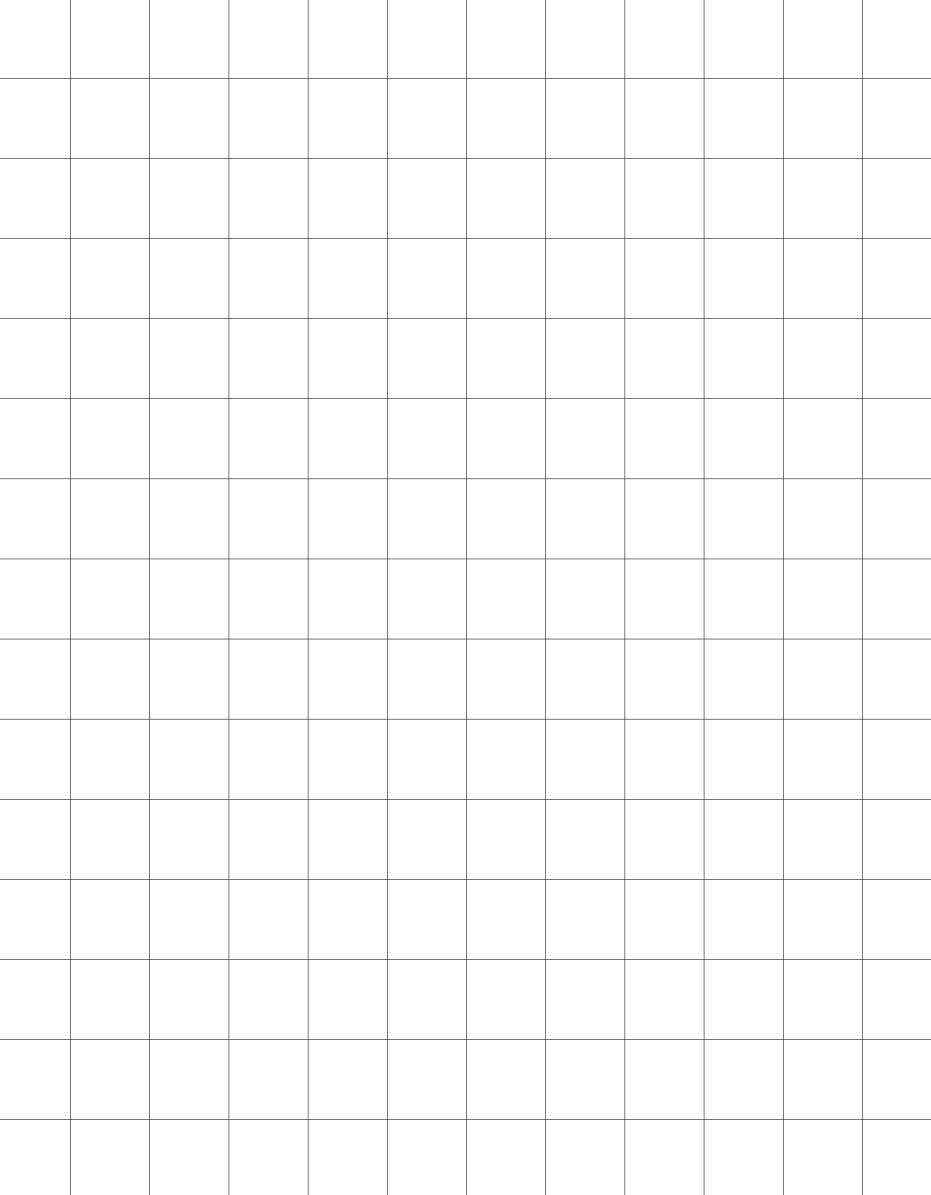 ط
الهدف الأول
س2
ط
ط
الهدف الثاني
س
س1
الهدف الثالث
ك
ك
ك
ط
الهدف الرابع
لانهائي المرونة
متكافئ المرونة
عديم المرونة
التقويم الختامي
التالي
وزارة التربية والتعليم –العام الدراسي 2022-2023م
قصد805/211                  مبادئ الاقتصاد                         الوحدة الثانية                         الدرس:  مرونة الطلب
؟
التقويم
النشاط الاستهلالي
س
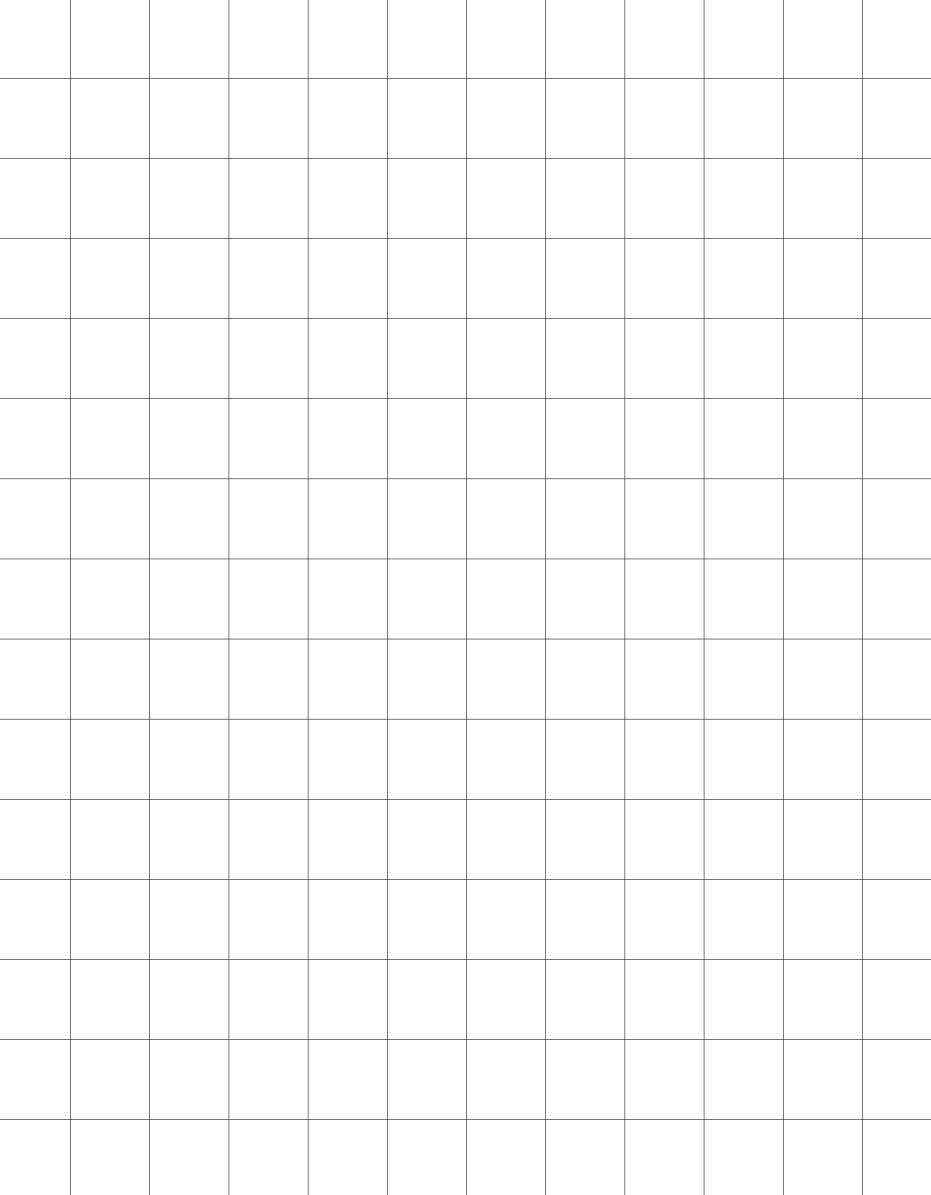 الهدف الأول
الهدف الثاني
ط
18
الهدف الثالث
15
ط
الهدف الرابع
صفر
ك
التقويم الختامي
3
6
التالي
وزارة التربية والتعليم –العام الدراسي 2022-2023م
قصد805/211                  مبادئ الاقتصاد                         الوحدة الثانية                         الدرس:  مرونة الطلب